Unit 5                                         12/8/15Lesson 1
SWBAT describe how greenhouse gases are causing the greenhouse effect.

Do Now: list what you know and what you want to know about climate change.
Do Now
Know                                        Want to know
Unit 5: Climate Change
~ 4 weeks
More labs! 
Essential Questions:
Is the greenhouse effect a blessing or a curse? 
Do human civilizations impact earth systems to the same degree that earth systems affect human civilization?
How is climate change disproportionately affecting people in developing countries?
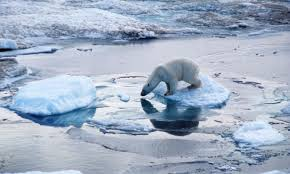 Agenda
Lecture
Independent Practice
Pass back essays!
Exit Ticket
Vocab
Radiate: emit energy or heat especially in the form of rays or light
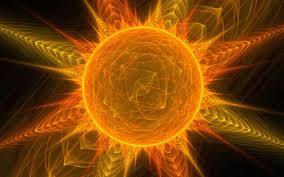 The Greenhouse Effect
Energy from the sun can be
absorbed in the atmosphere
reflected by earth and atmosphere
absorbed by the earth’s surface
The Greenhouse Effect
Some energy from the sun is absorbed by the earth.
The earth radiates some of this energy back into the atmosphere.
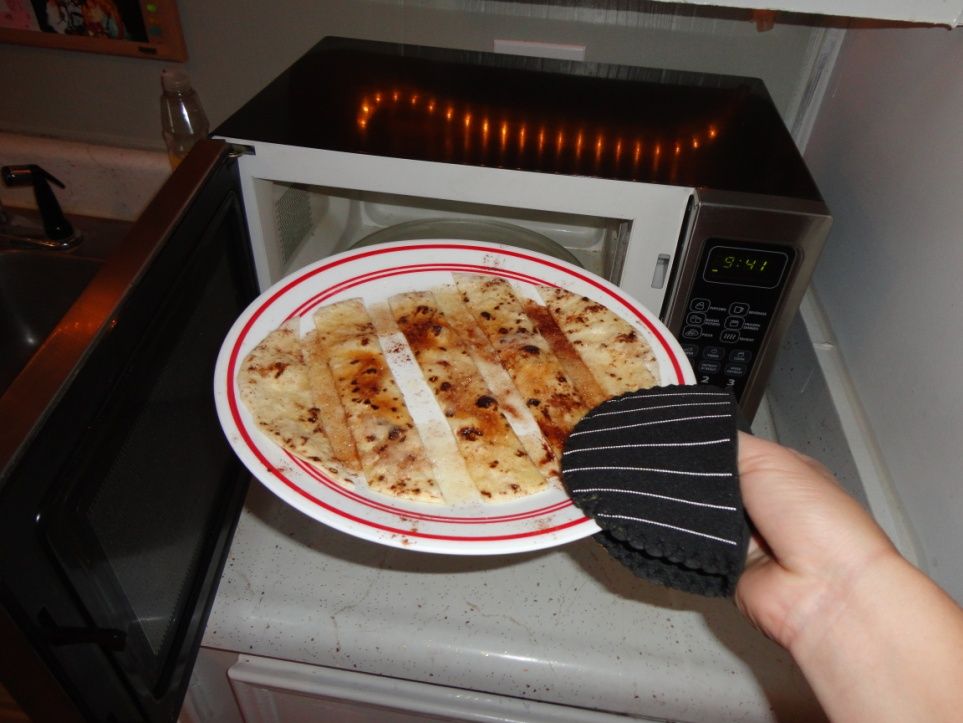 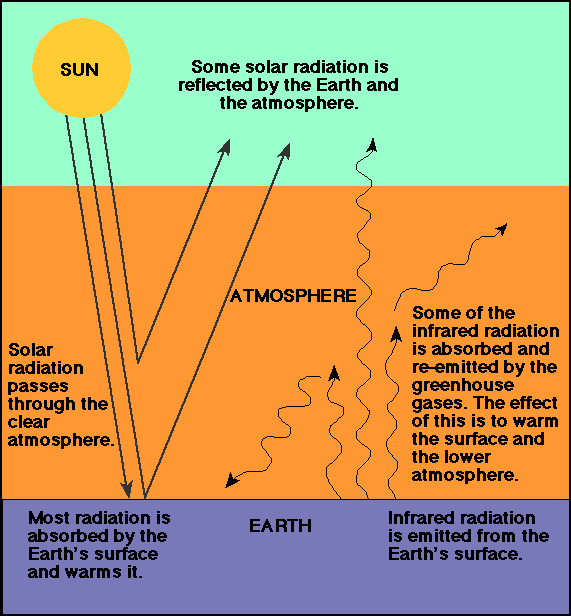 The Greenhouse Effect
Greenhouse gases trap some of the energy radiated by the earth.
This causes an increase in temperature global warming
The Greenhouse Effect
Video
http://science.howstuffworks.com/environmental/203-what-is-the-greenhouse-effect-video.htm
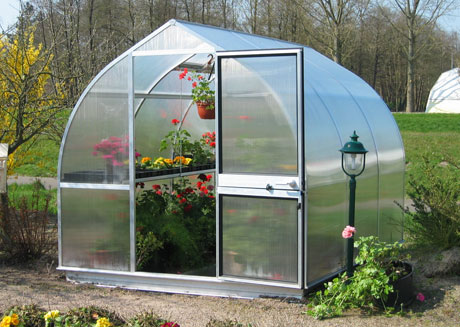 Check for Understanding
Do greenhouse gases come from greenhouses?
Nope!
Greenhouse Gases
H2O
CO2
Methane (CH4)
CFCs
H2O     (Water vapor)
Most abundant greenhouse gas
Not due directly to humans
Remains in the atmosphere for a few days
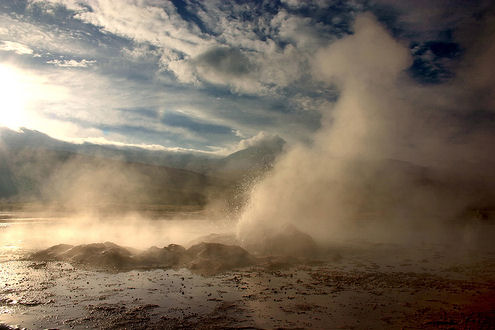 Carbon Dioxide (CO2)
Comes from:
Burning fossil fuels (coal, oil, natural gas)
Deforestation
Stays in the atmosphere the longest
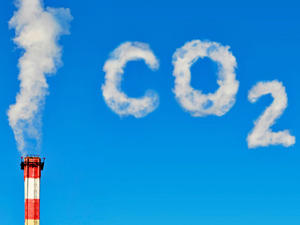 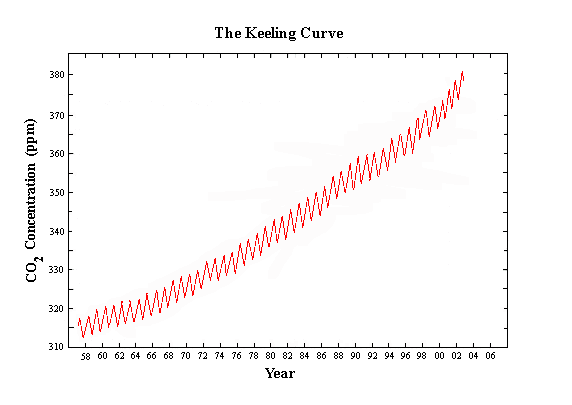 Methane (CH4)
Produced by cattle and rice
Most effective greenhouse gas
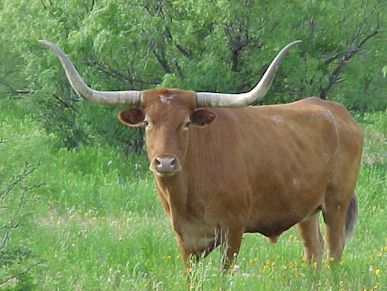 CFCs (Chloroflourocarbons)
Produced by aerosols
Refrigerator parts
Outlawed but have long half life
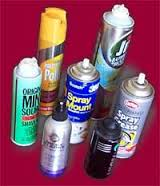 Essay feedback
+ (glow)
Triangle (grow)
Great job pulling evidence from the article to support your position
Be careful of scientific info:
Lionfish venom vs. ciguatoxins
More analysis!
Write a goal!
Exit Ticket
How does an increase in the amount of CO2 cause an increase in the temperature?